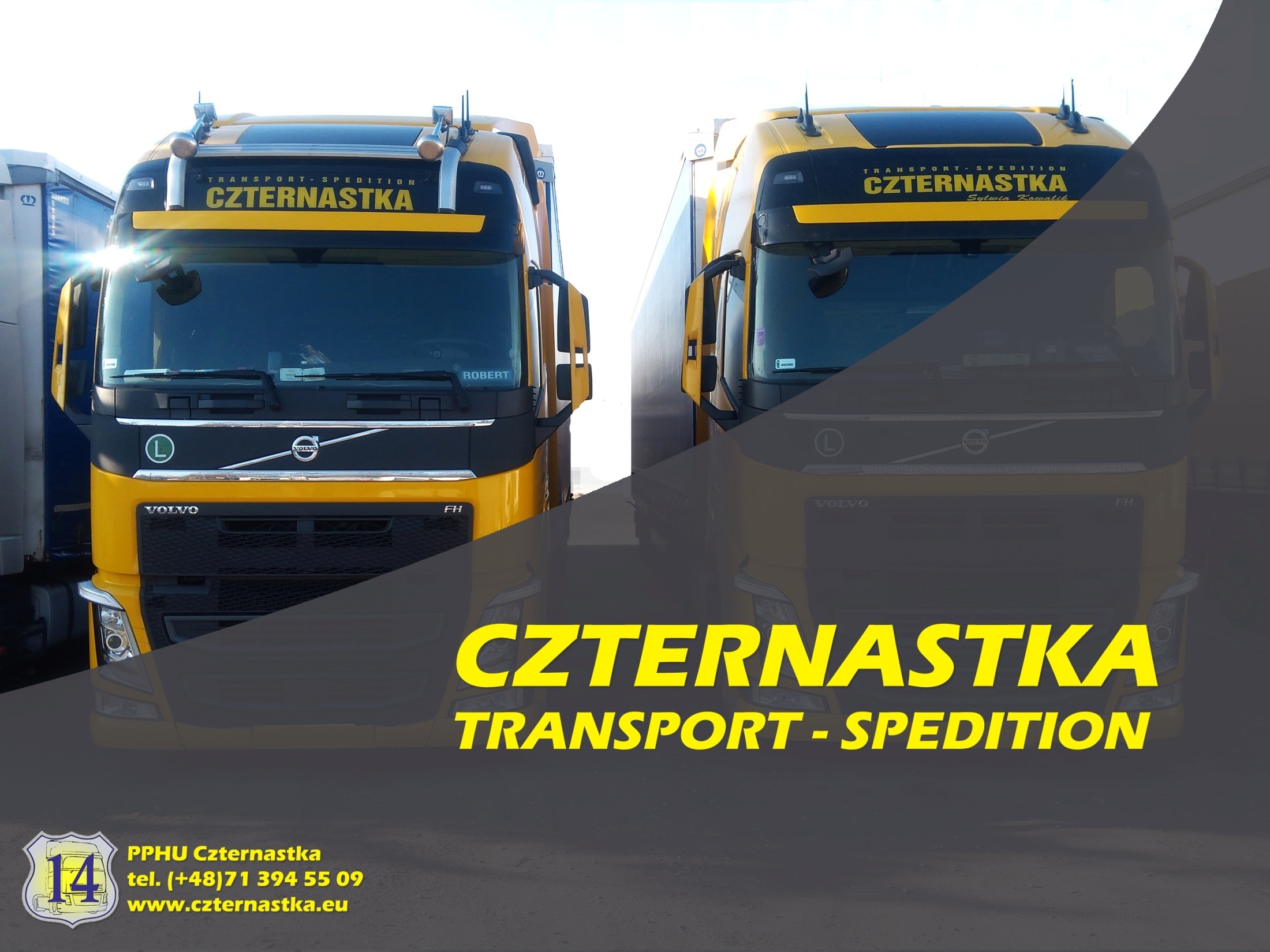 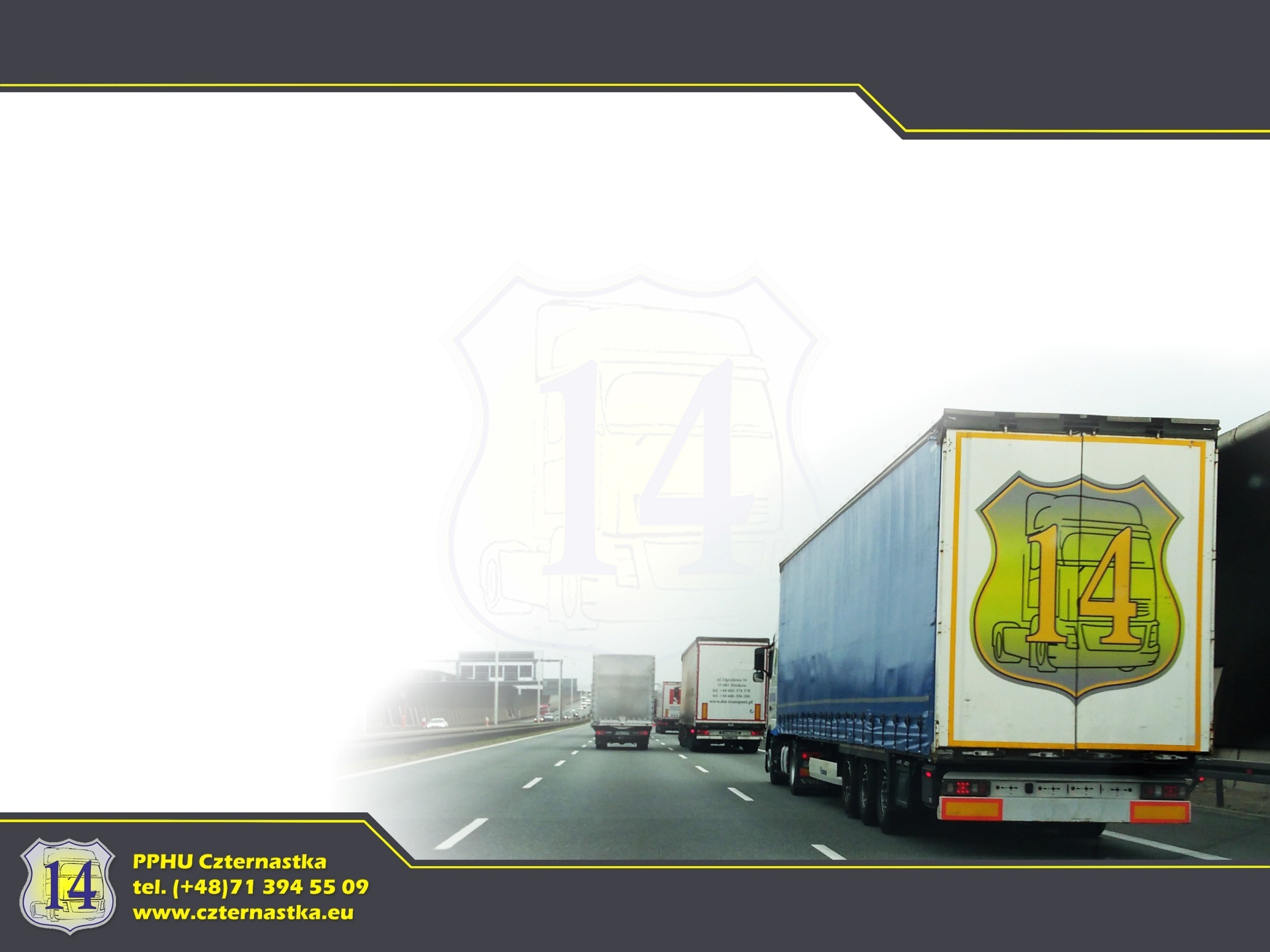 O firmie
Jesteśmy firmą spedycyjno-transportową z siedzibą główną we Wrocławiu. 
Nasza firma została stworzona przez wieloletnich praktyków branży TSL, dzięki pasji do logistyki, transportu i motoryzacji.
Naszymi klientami są przedsiębiorcy ze wszystkich krajów Europy;
 Działamy na terenie całej Unii Europejskiej, łącząc ze sobą wielu        dostawców i odbiorców z całej Europy;
 Nasz potencjał wzmacnia grupa rzetelnych i doświadczonych przewoźników, z którymi współpracujemy w oparciu o wieloletnie umowy;
 Działamy w oparciu o wszystkie niezbędne pozwolenia oraz dodatkowe certyfikaty…
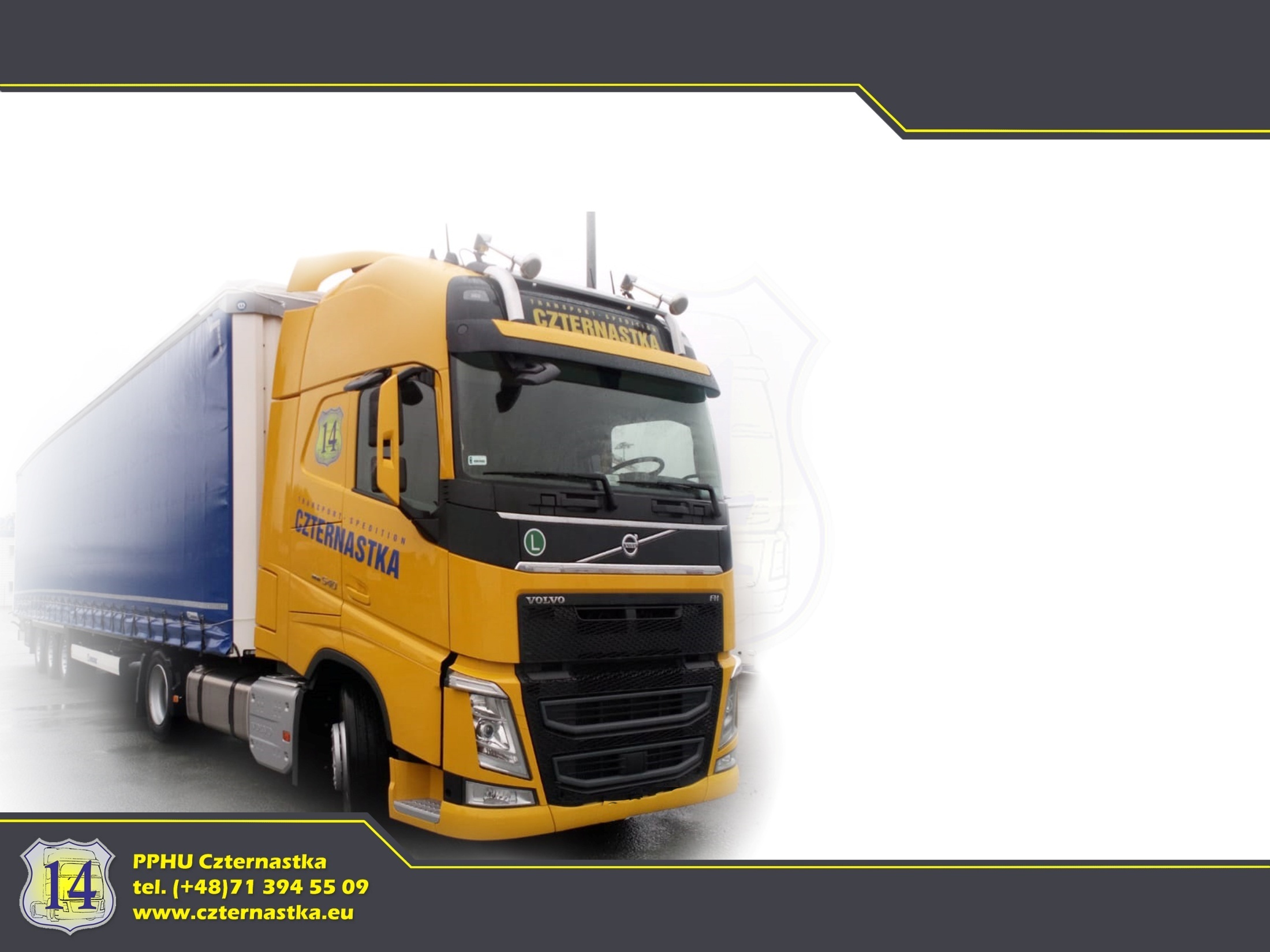 Nasza oferta
Nasza firma zajmuje się międzynarodowym i krajowym transportem 
oraz spedycją. Realizujemy transport różnorodnych jednostek ładunkowych, 
od małych paczek, przez palety, big bagi, skrzynie, aż po kontenery i ładunki ponadgabarytowe.
Oferujemy Państwu:
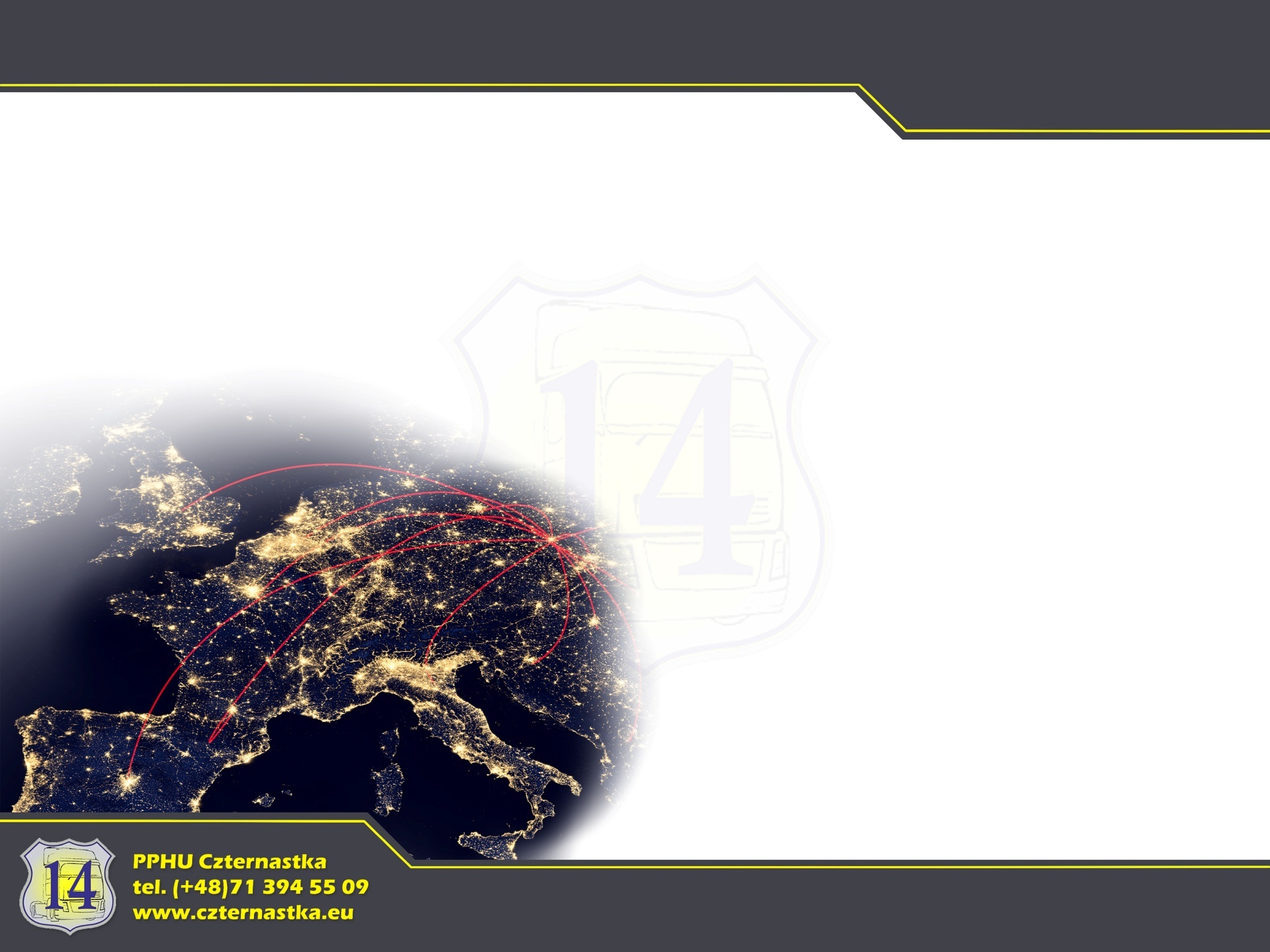 Nasza oferta
Możliwość współpracy na zasadach:
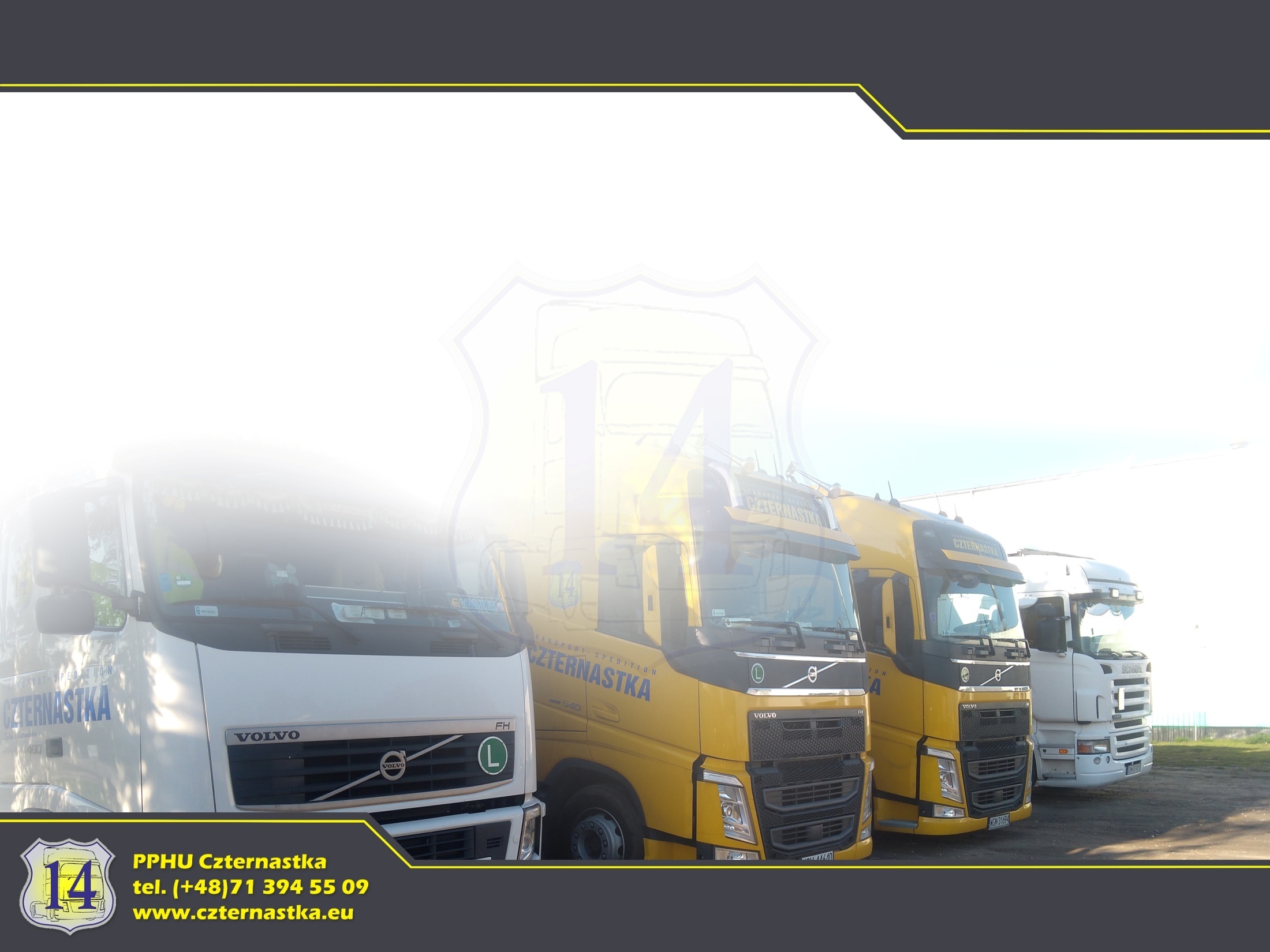 Nasza flota
Naszym priorytetem jest zapewnienie pojazdu w 100% sprawnego technicznie, odpowiedniego do przewożonego ładunku oraz sposobu załadunku i rozładunku, który odbierze i dostarczy towar w ustalonym terminie.
Dysponujemy szeroką flotą nowoczesnych pojazdów 
o różnych typach zabudowy:
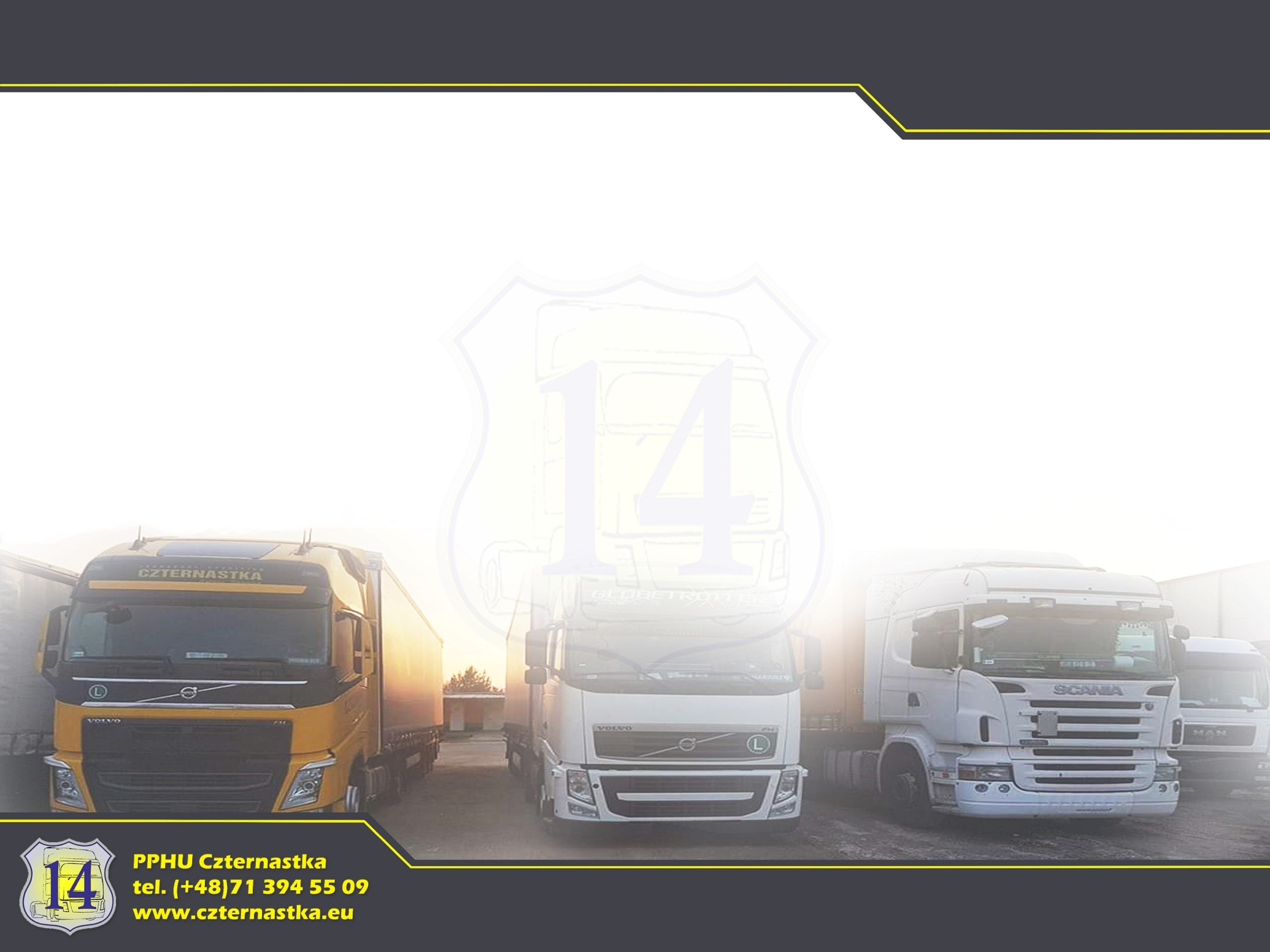 Nasi pracownicy
Stawiamy na ciągły rozwój, dlatego nasi kierowcy poddawani są regularnym szkoleniom z zakresu bezpieczeństwa i efektywności jazdy, a także zabezpieczania i rozmieszczania ładunków.
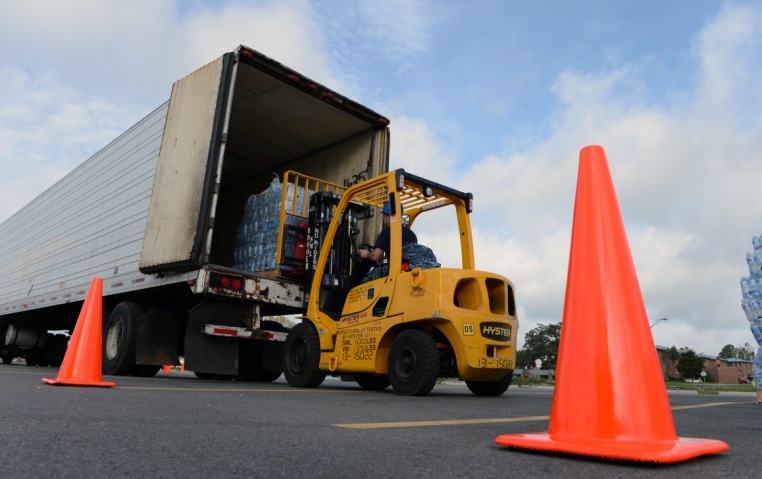 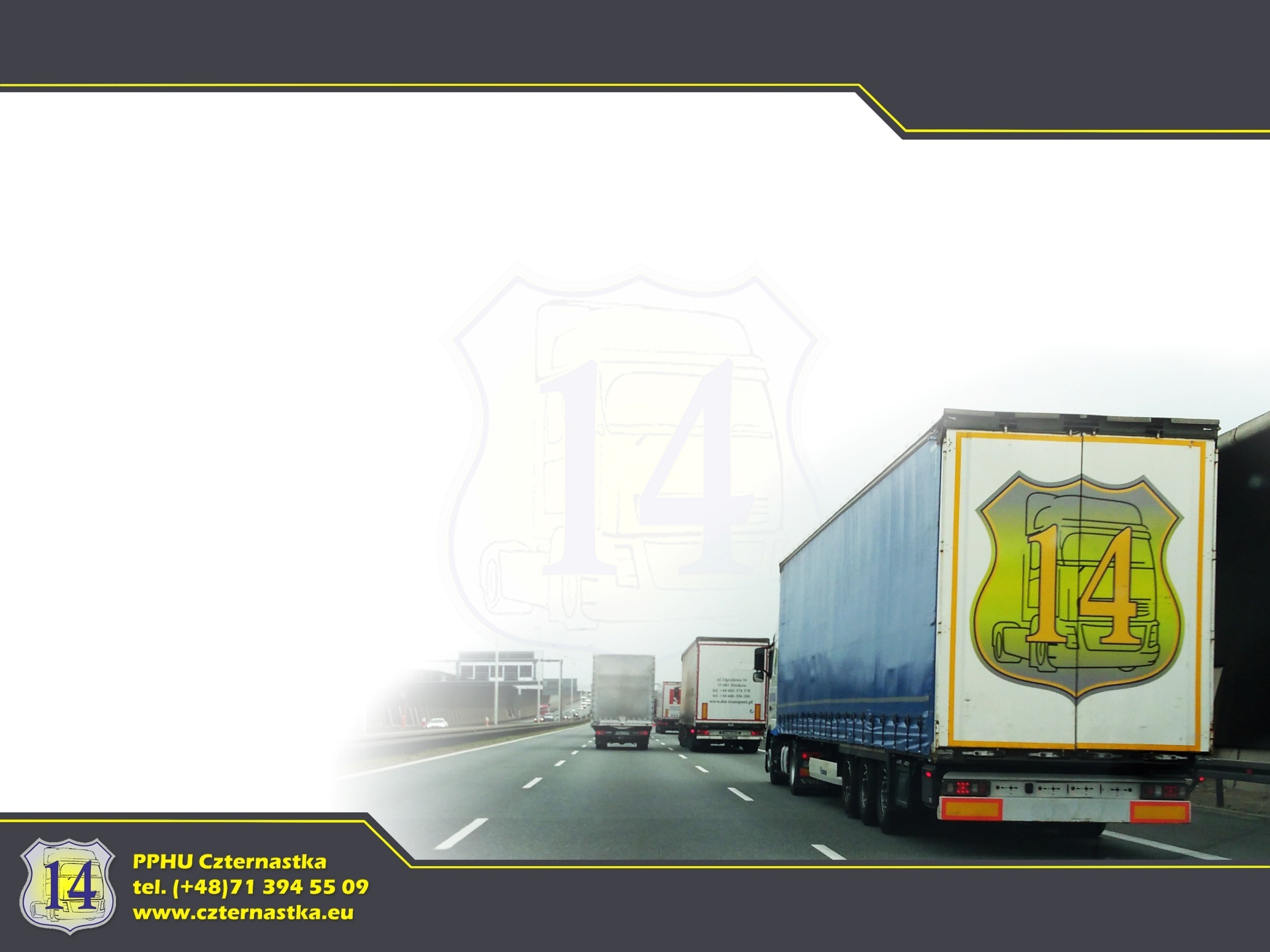 Nasi pracownicy
Sprawną obsługę transportowo-spedycyjną zapewnia szereg wykwalifikowanych spedytorów.
Gwarantujemy:
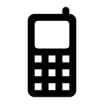 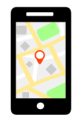 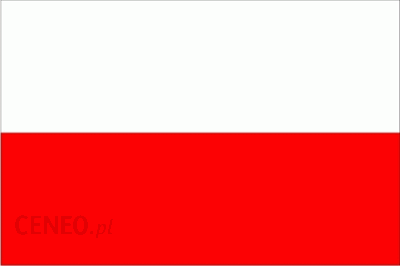 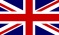 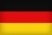 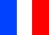 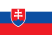 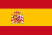 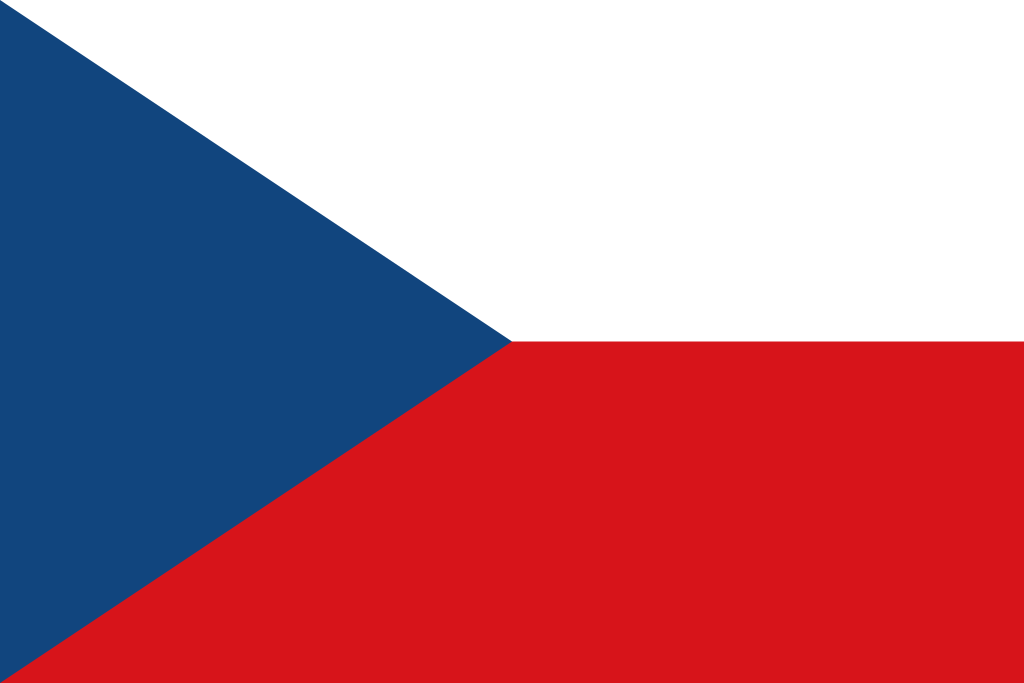 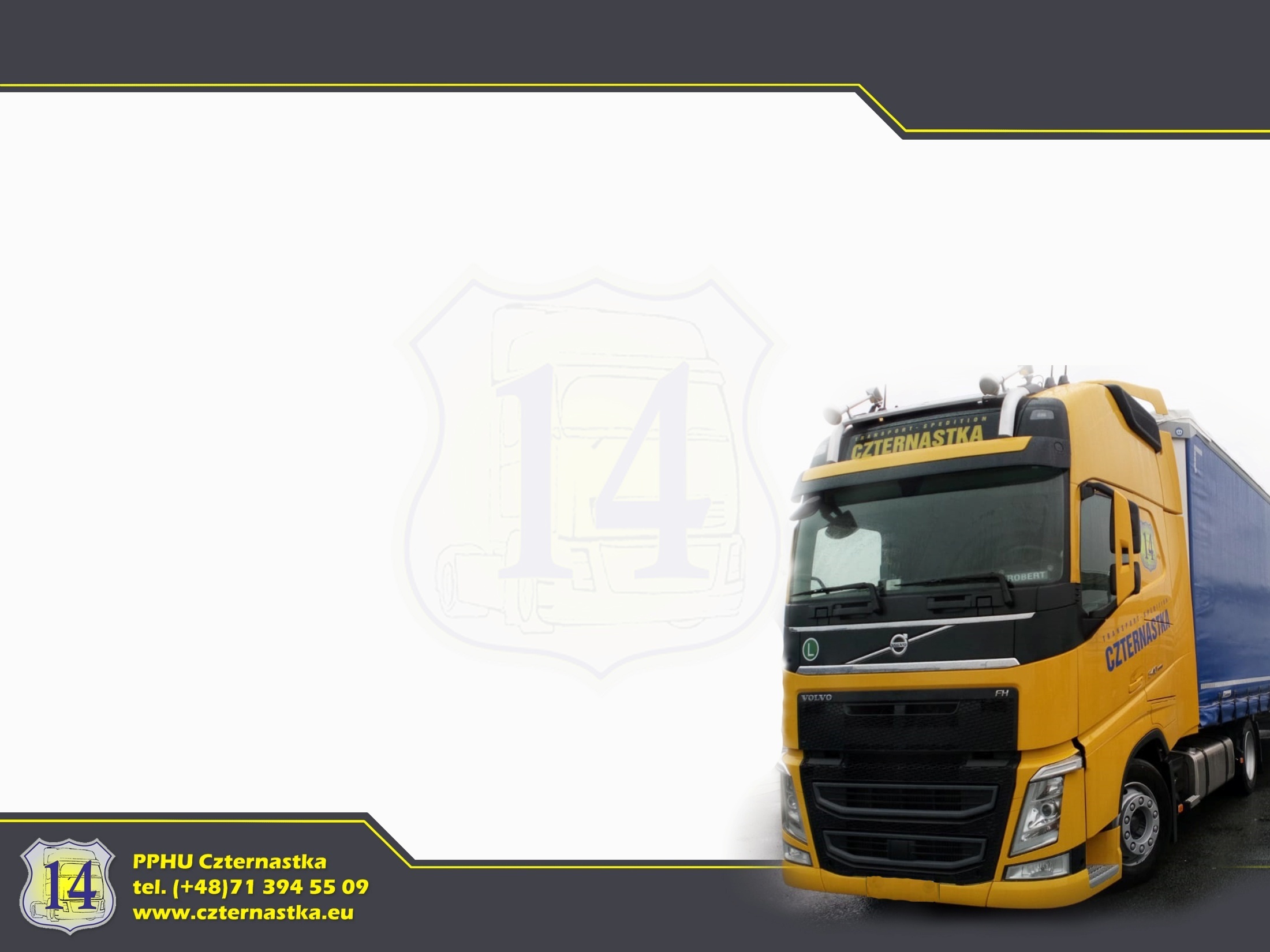 Na pierwszym planie
W naszej pracy stawiamy na wartości!
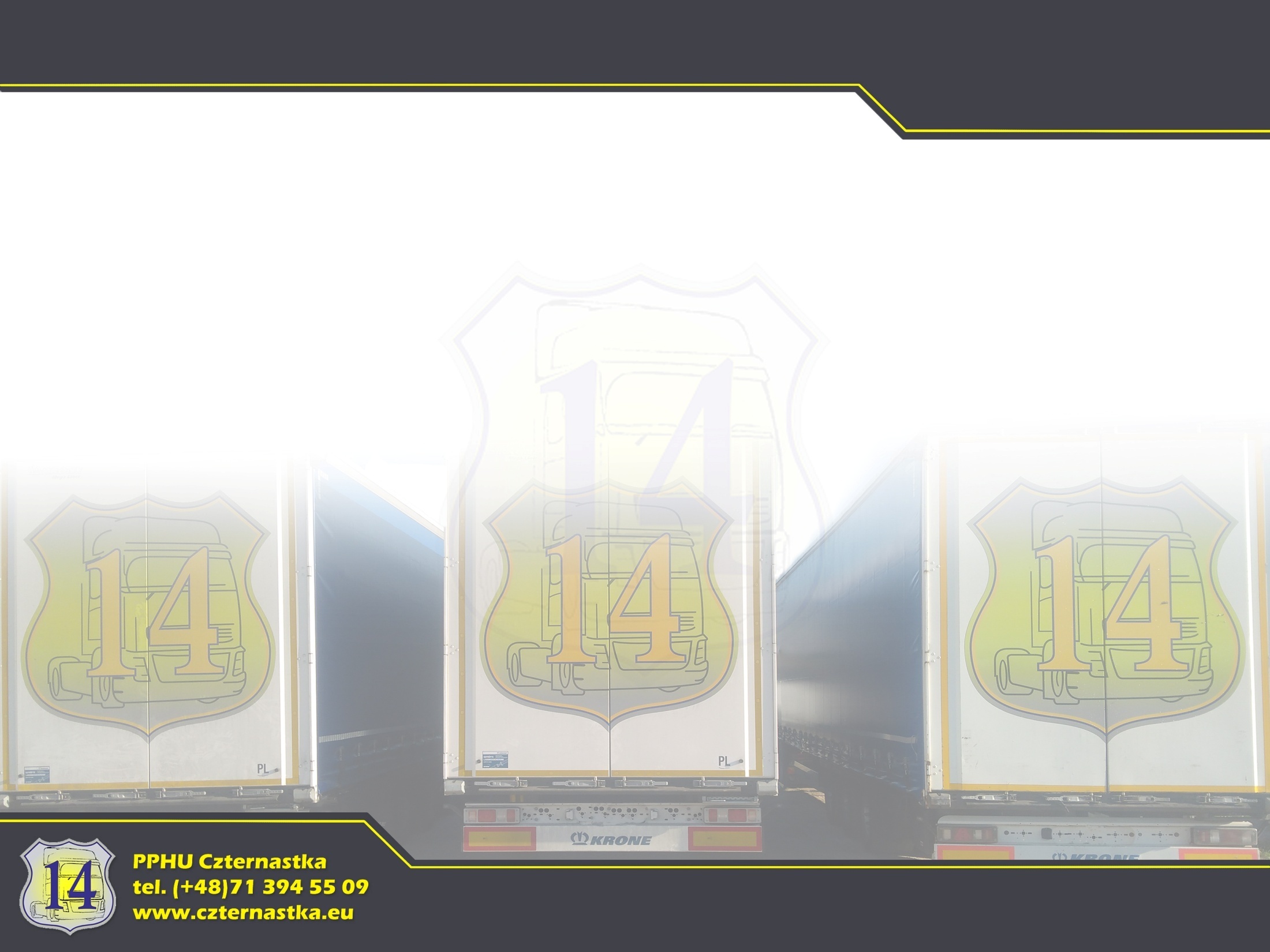 Nasi klienci
Zaufali nam klienci z takich branż jak:
Zaufali nam klienci z takich branż jak: automotive, produkcja maszyn, przemysł ciężki,  tworzywa sztuczne, wyroby z drewna, ze szkła, ceramika, towary spożywcze, i wiele innych.
Posiadamy listy referencyjne od stałych klientów, które możemy udostępnić na Państwa życzenie.
Posiadamy listy referencyjne od stałych klientów, które możemy udostępnić na Państwa życzenie.
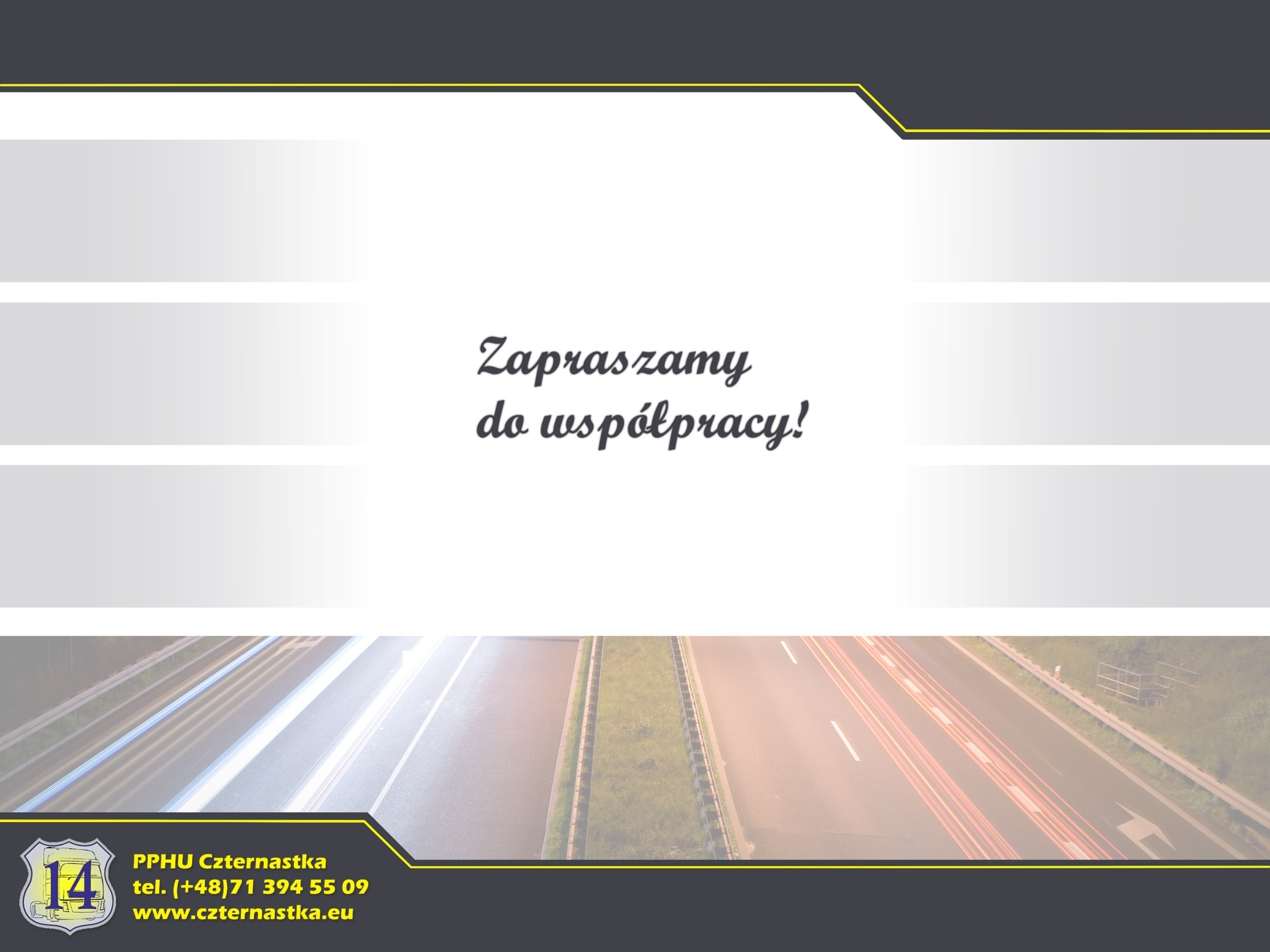 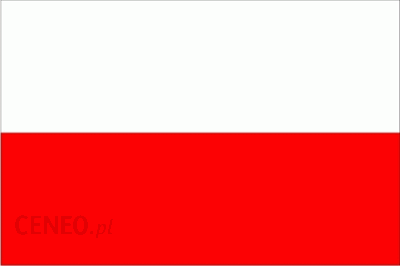 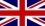 Kamila Baryś
Specjalista ds. obsługi klienta
Tel.: +48 666 902 672
Email: kamila.barys@czternastka.com
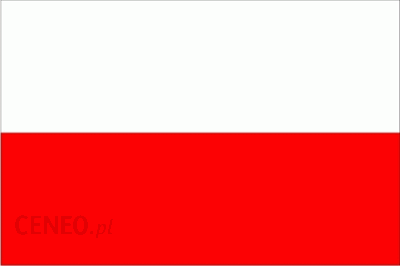 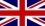 Dawid Mięta
Specjalista ds. obsługi klienta
Tel.: +48 666 354 071
E-mail: dawid.czternastka@interia.eu
Norbert Białecki
Kierownik ds. transportu i spedycji
Tel.:  +48 600 954 634
Email: norbert.czternastka@interia.eu
Natalia Mastyła
Specjalista ds. obsługi klienta
Tel.: +48 666 354 262
Email: natalia.mastyla@czternastka.com
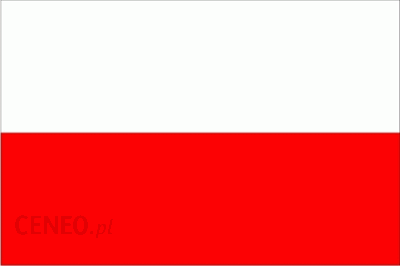 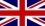 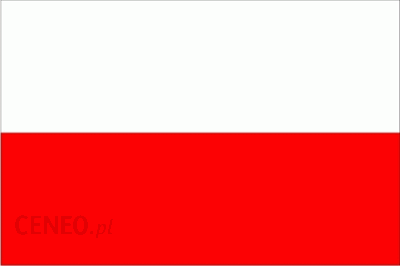 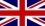 Maciej Straszak
Specjalista ds. obsługi klienta
Tel.: +48 784 561 624
Email: czternastka2@interia.eu
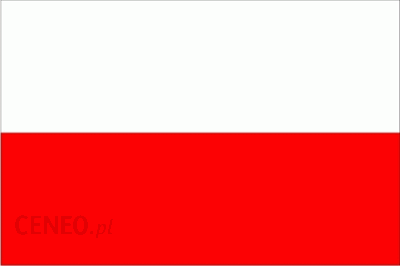 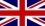 Anna Szymańska-Biel
Dział księgowości
Tel.: +48 666 354 410
Email: anna.szymanska@czternastka.com
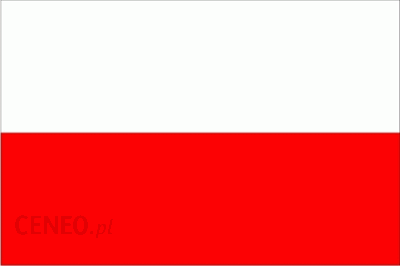 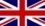 PPHU Czternastka
Ul. Główna 1A 51-180 Psary
E-mail: czternastka@interia.eu
Tel.: +48 71 394 55 09
www.czternastka.eu
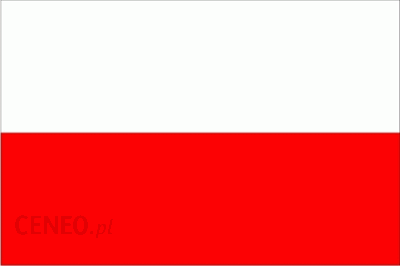 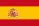 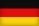 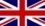